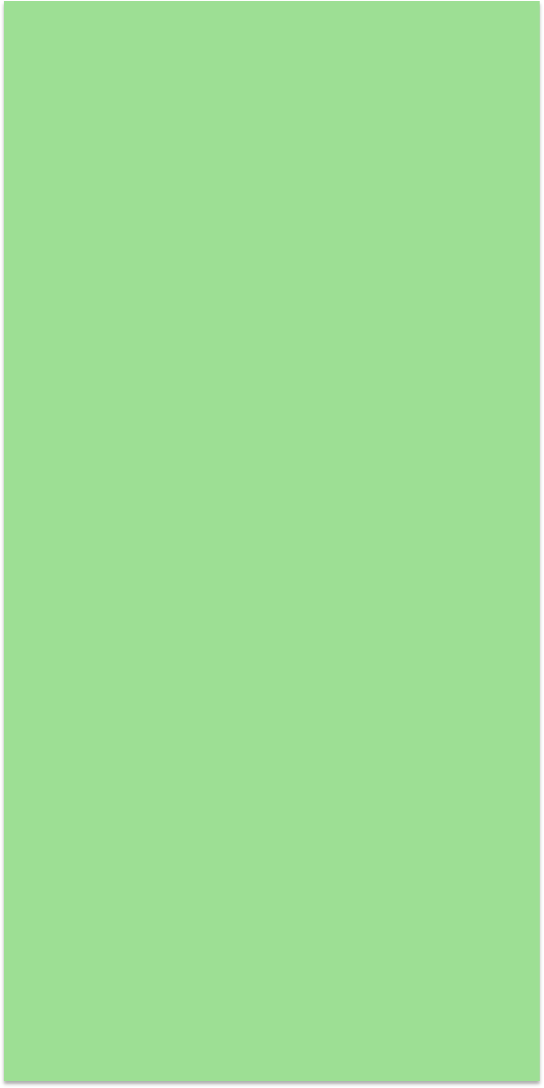 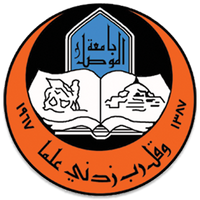 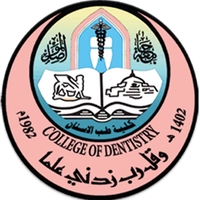 Restorative dentistry for children..
UNIVERSITY OF MOSUL
COLLEGE OF DENTISTRY
2020-2021
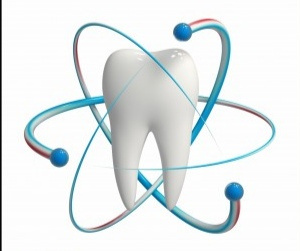 Department of
Orthodontics
By:
الأستاذ المساعد: عمر حسين اللويزي
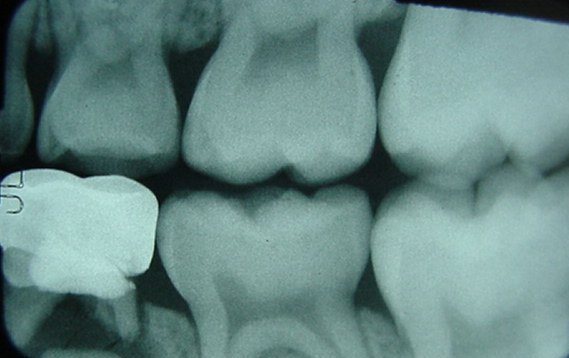 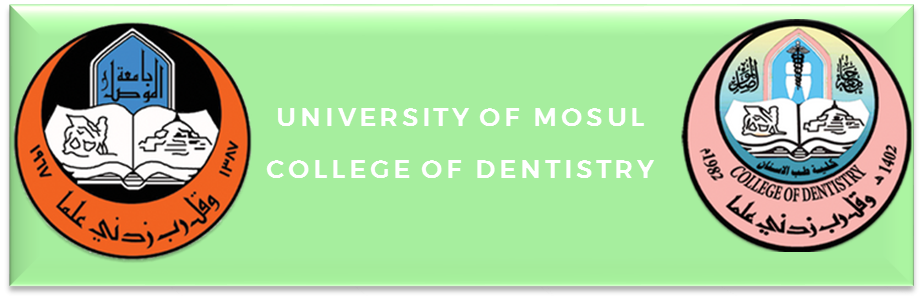 The basic principles in the selection of primary teeth for restoration
Child's age.
Amount of tooth structure remain
Exfoliation time.
General health of the child.
Present of draining
 fistula or history of swelling.
Radiographic examination.
Degree of tooth mobility.
Child's oral condition
 and degree of parent education
Restorable?
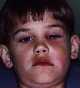 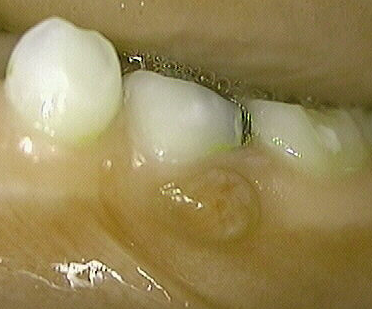 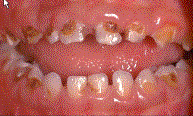 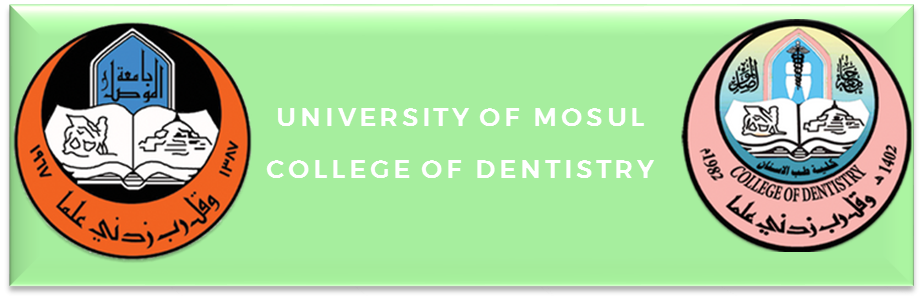 Conventional cavity preparation in primary teeth
Incipient Class I
child under 2 years of age

small cavity preparation made without 
the aid of the rubber dam or local anesthetic 

objective is to restore the tooth to arrest decay and to prevent further tooth destruction without a lengthily or involved dental appointment
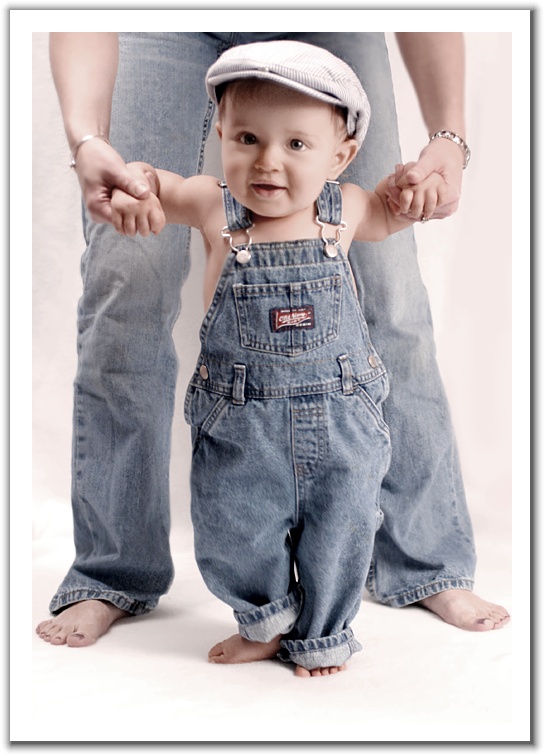 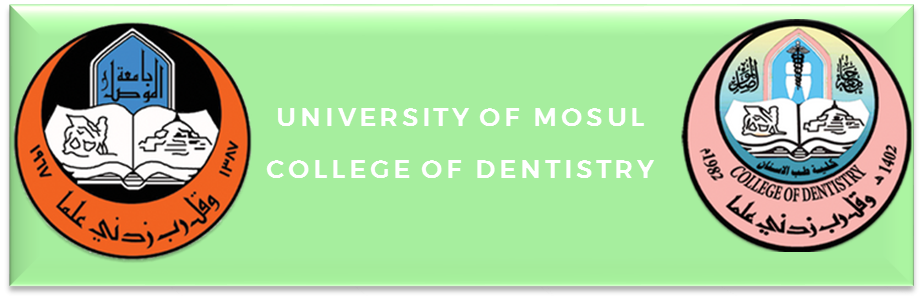 Basic principles in the preparation of cavities in the primary teeth :(  Class I + Class II)
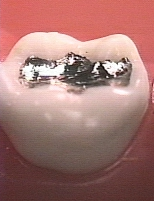 Pulpal Floor Depth  
 .5 - 1 mm into dentin 
  primary molars - 1.25 to 1.5mm 
Intercuspal width - 1/3rd 
Rounded internal line angles 
B-L walls slightly undercut 
M-D walls flare at marginal ridges
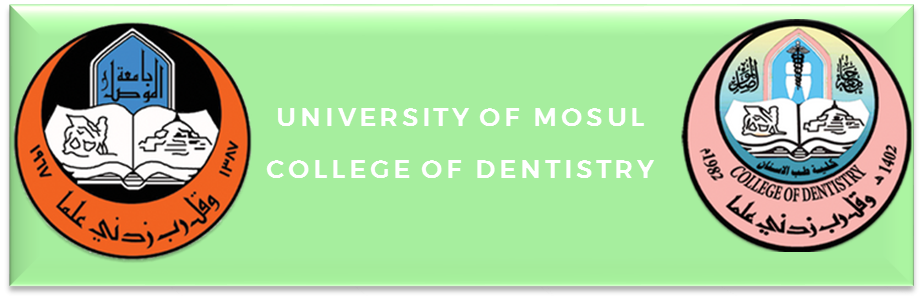 Internal Form of a Class I Prep
depth .5 - 1mm into dentin 
 angle of floor and walls is                                      rounded 
 slightly rounded pulpal floor 
    Avoids pulp 
 sharp cavo-surface angle
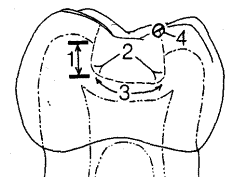 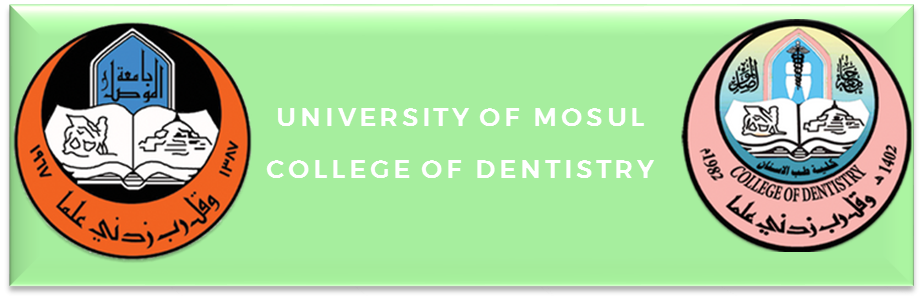 Class I Cavity Preparations
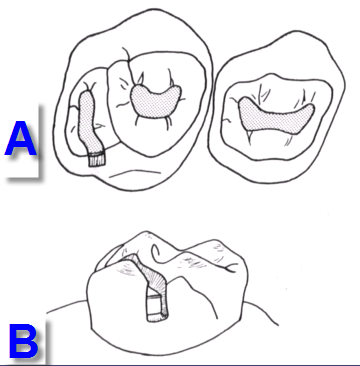 A  Maxillary right first and second  molars (occlusal view)
 

B  Maxillary second primary 
     molar (lingual view)


C  Mandibular right first and 
     second primary molars
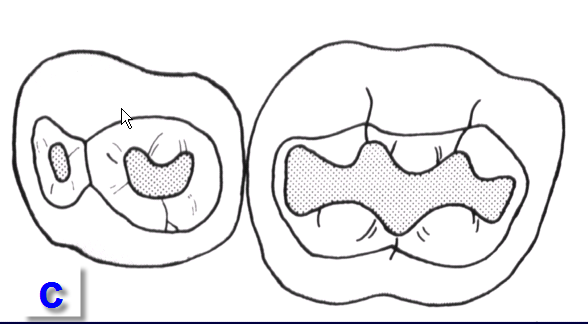 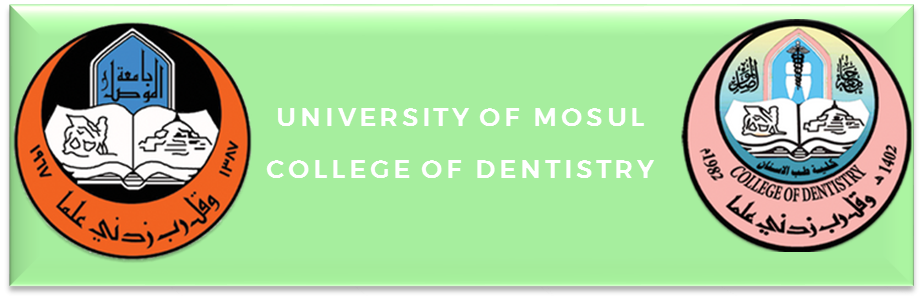 Class II Amalgam Preps
Accomplish occlusal outline form 
Extend proximal box into
 self cleaning area 
leave 90 degree cavosurface margins 
isthmus width 1/3 
Proximal box in an occlusal gingival direction is parallel to the long axis of the tooth
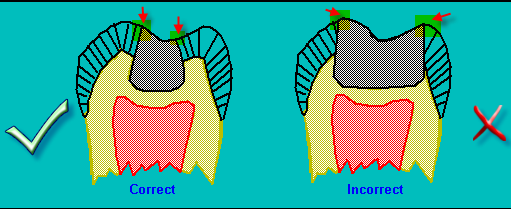 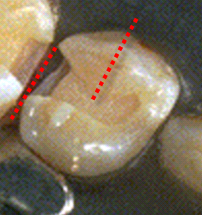 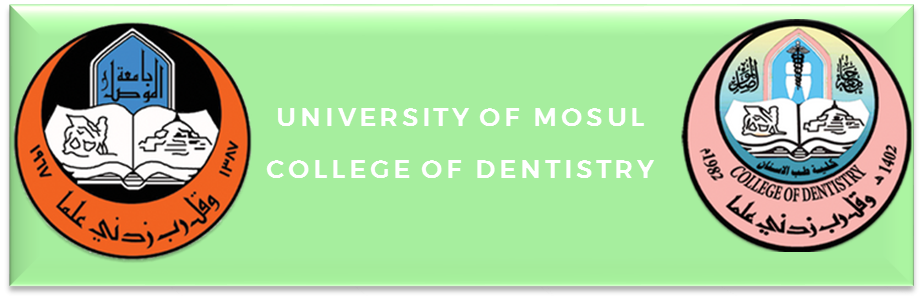 Class II Amalgam Preps
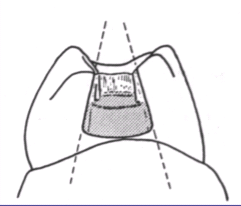 B-L walls of box should
 converge occlusally

axiopulpal line angle should be slightly rounded or beveled 
 
Gingival floor should be beneath
 the contact, at, or just beneath the gingival tissue 

Axial wall should follow
 the contour of the tooth
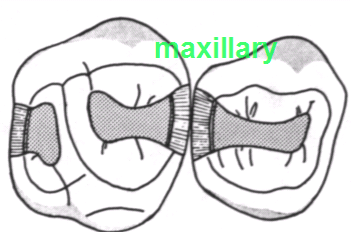 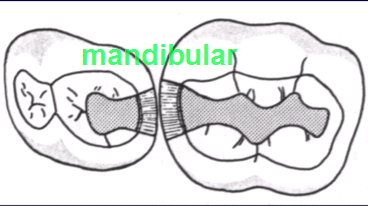 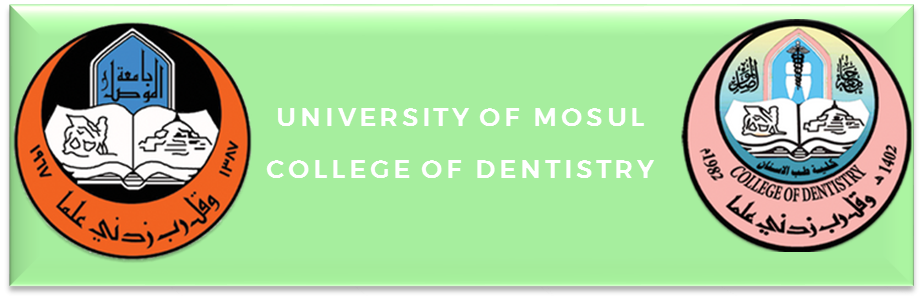 Class II Amalgam Preps
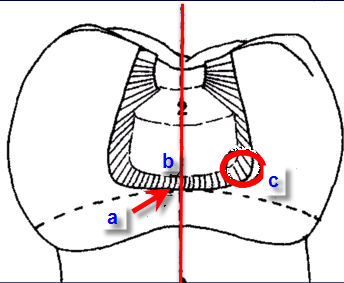 a) gingival floor position
 b) box is perpendicular to long axis 
c) rounded angles
d) Rounded axiopulpal line angle
e) wide Contact area
f)  No bevel at gingival margins
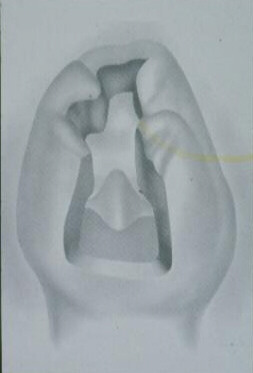 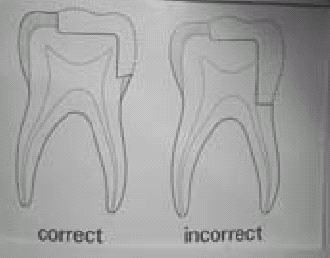 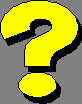 Questions
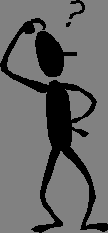 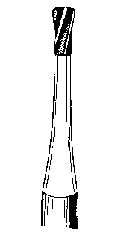 What will happen if we:
 touch the adjacent tooth during prep of class II for the primary tooth
Use  pins for the retention in primary teeth
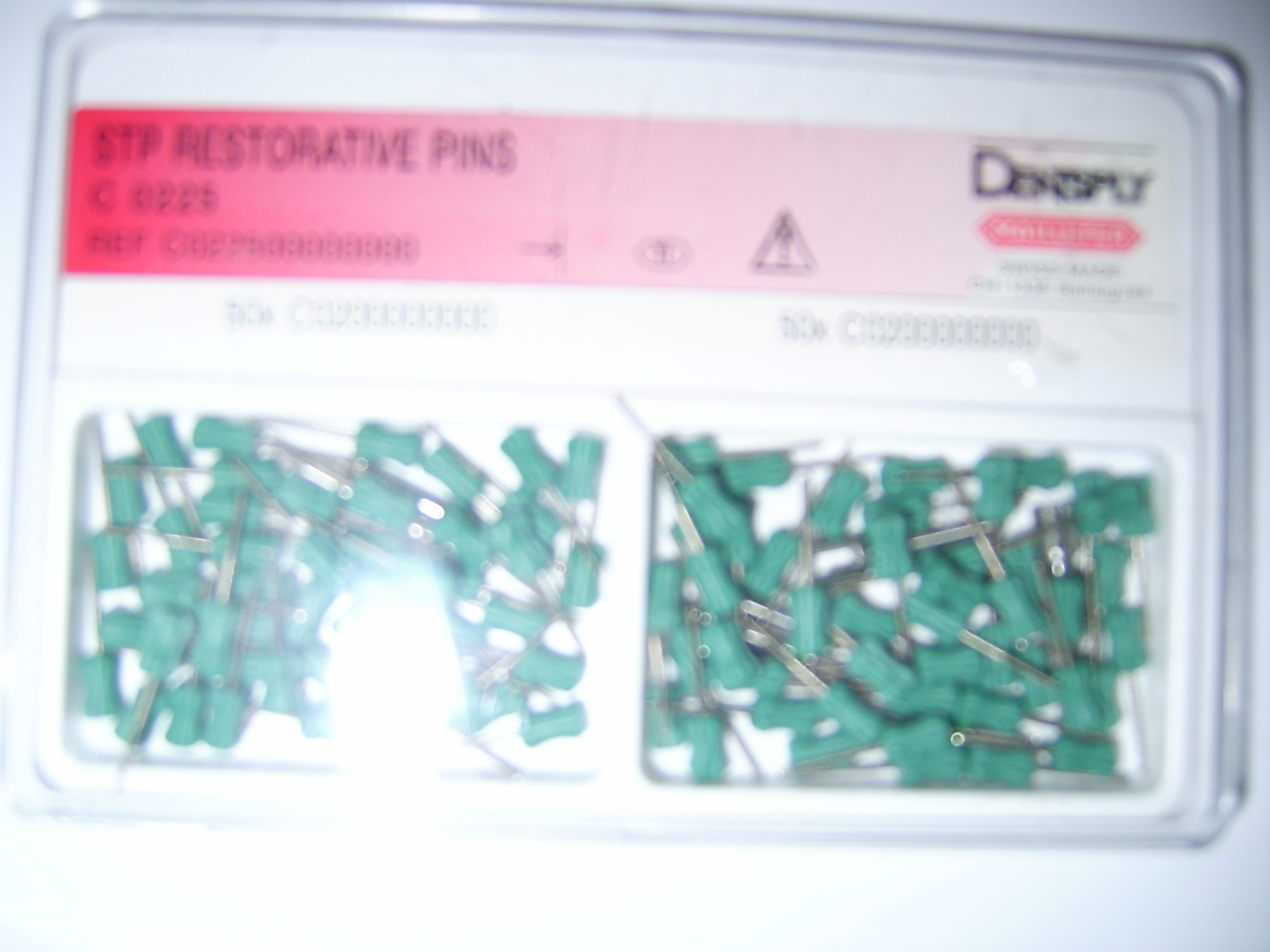 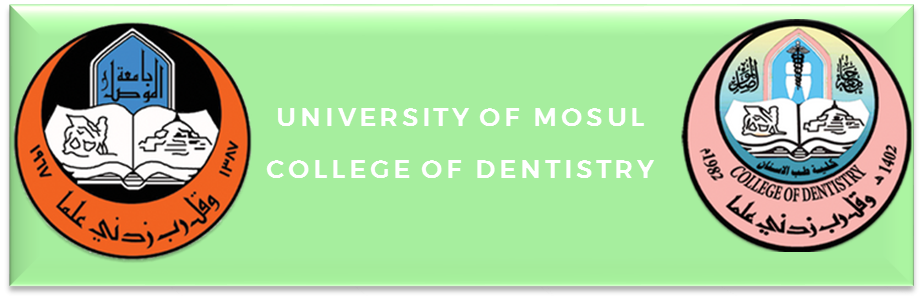 Types of matrix bands used in pediatric dentistry
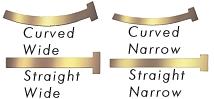 T-band: allows for multiple matrices.
Sectional matrices:
 allow for multiple matrix placements.
 easy to use, not circumferential.
 must be held in place by wedge.
Tofflemire matrix:  
 does not fit primary teeth contour well  
 difficult to place as multiple matrices.
Spot welded matrix: 
allow for multiple matrix placements.
 a spot welder is required at chair side.
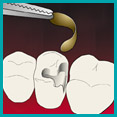 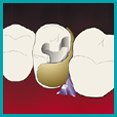 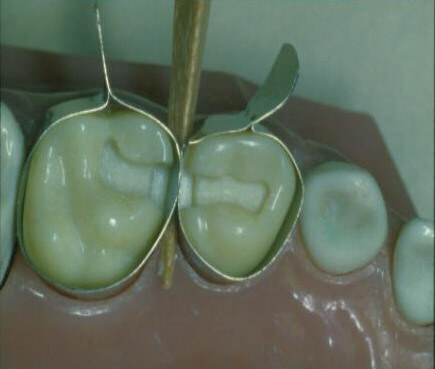 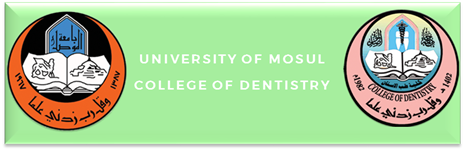 T band
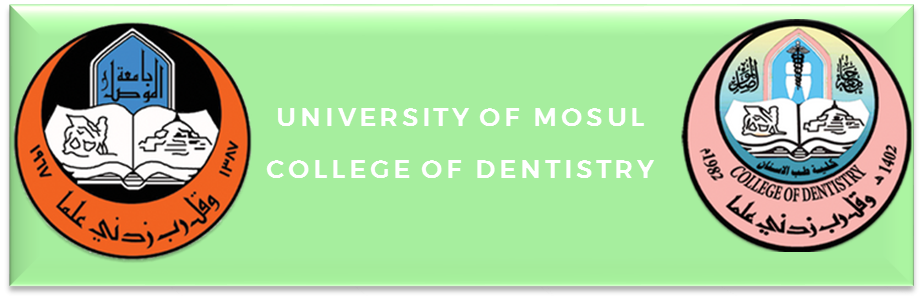 Back to back restoration technique of Class II’s
It is desirable to restore adjacent class II’s lesion simultaneously
Time
Patient management
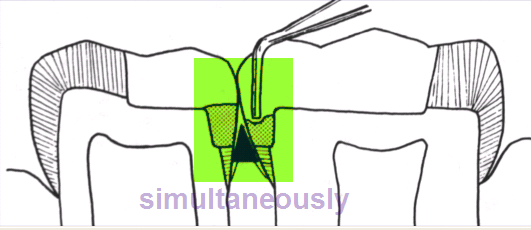 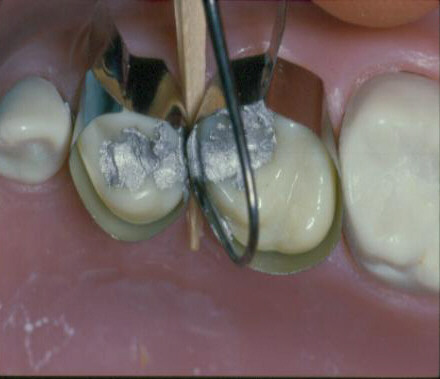 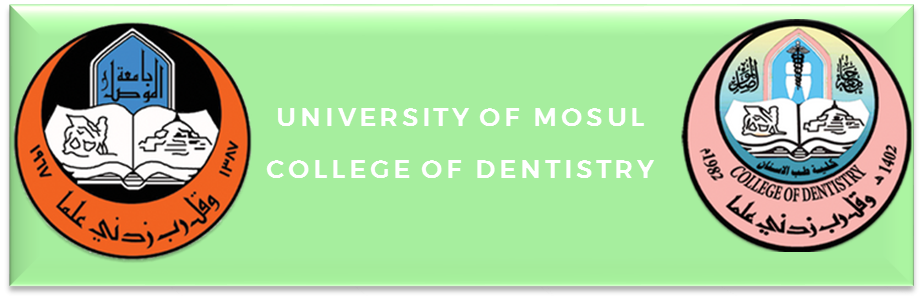 Esthetic composite resin or glass ionomer restoration for posterior teeth:
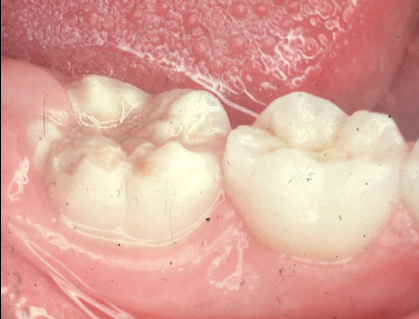 Can be used in:
lesions on distal of 2nd primary molars adjacent to permanent first molar
Hypoplastic tooth
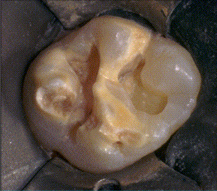 Modification:
No undercut
The margins are beveled
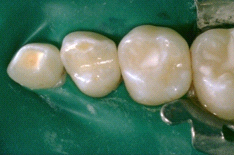 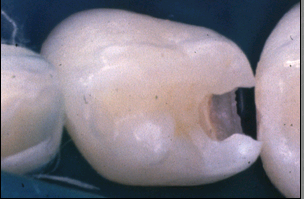 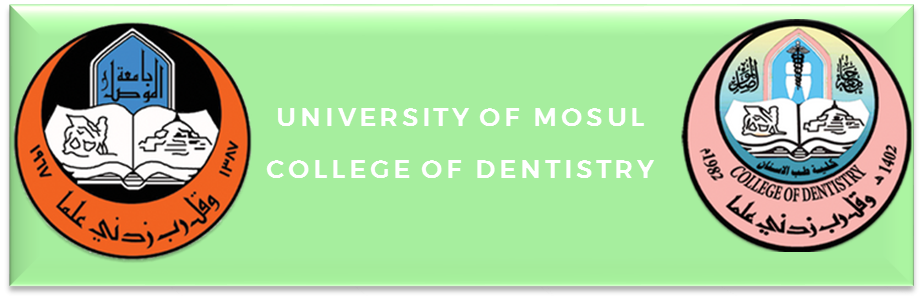 Class III Cavity - Incisors
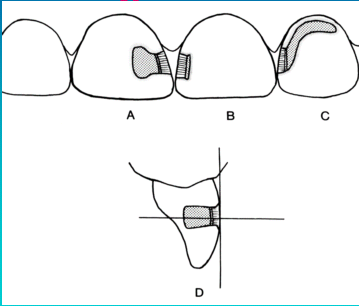 Avoid weakening the incisal edge

The modification is not mandatory
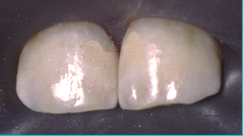 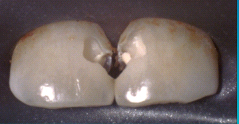 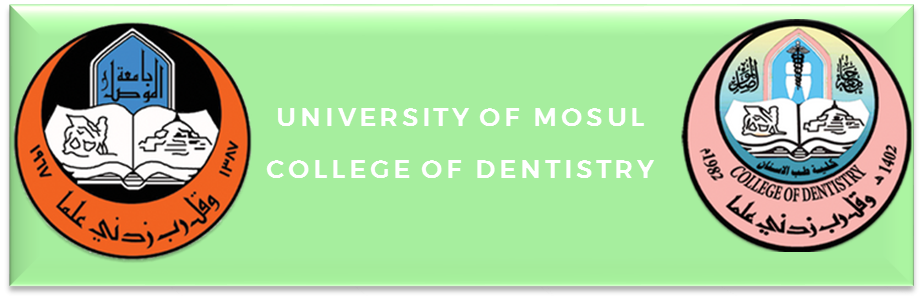 Class III Cavity (modified) Cuspids
Why the dove tail is mandatory here?

Do we have to
 use wedge?

Can we use amalgam?
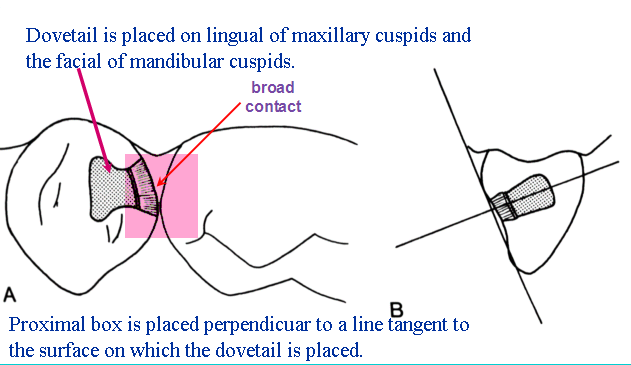 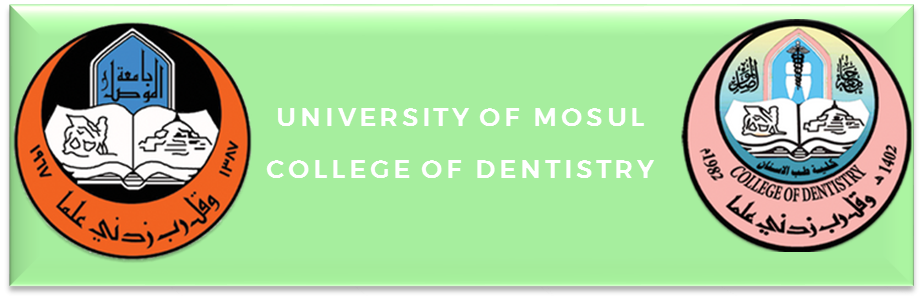 The goal
of restorative dentistry as we approach the 21st century should be to delay and prevent placement of initial restorations.
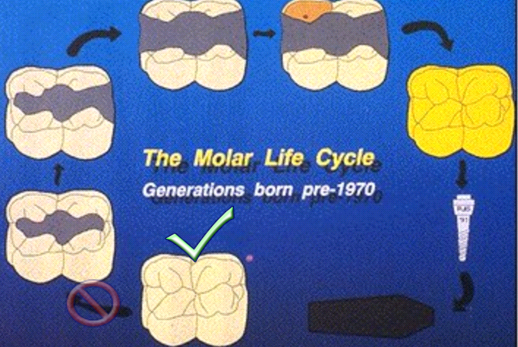 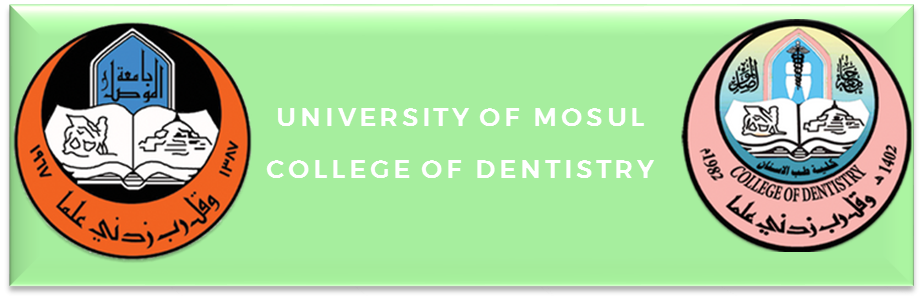 Rubber dam
Save time 
Aids in management of the child patient
 Control saliva 
Provides protection  
Rubber dam helps the dentist in educating parents
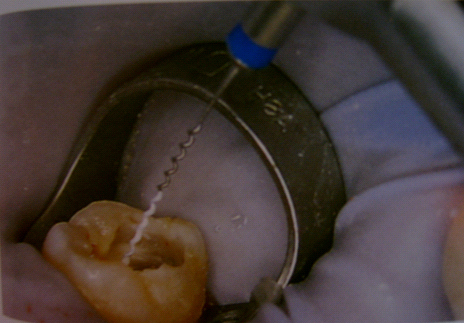 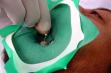